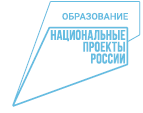 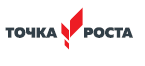 Муниципальное автономное общеобразовательное учреждение "Аромашевская средняя общеобразовательная школа имени 
Героя Советского Союза В.Д. Кармацкого"
Использование оборудования «Точки Роста» для подготовки учащихся к итоговой аттестации по химии и организации проектной деятельностью
Выполнила:учитель химии Савчук Ольга Михайловна
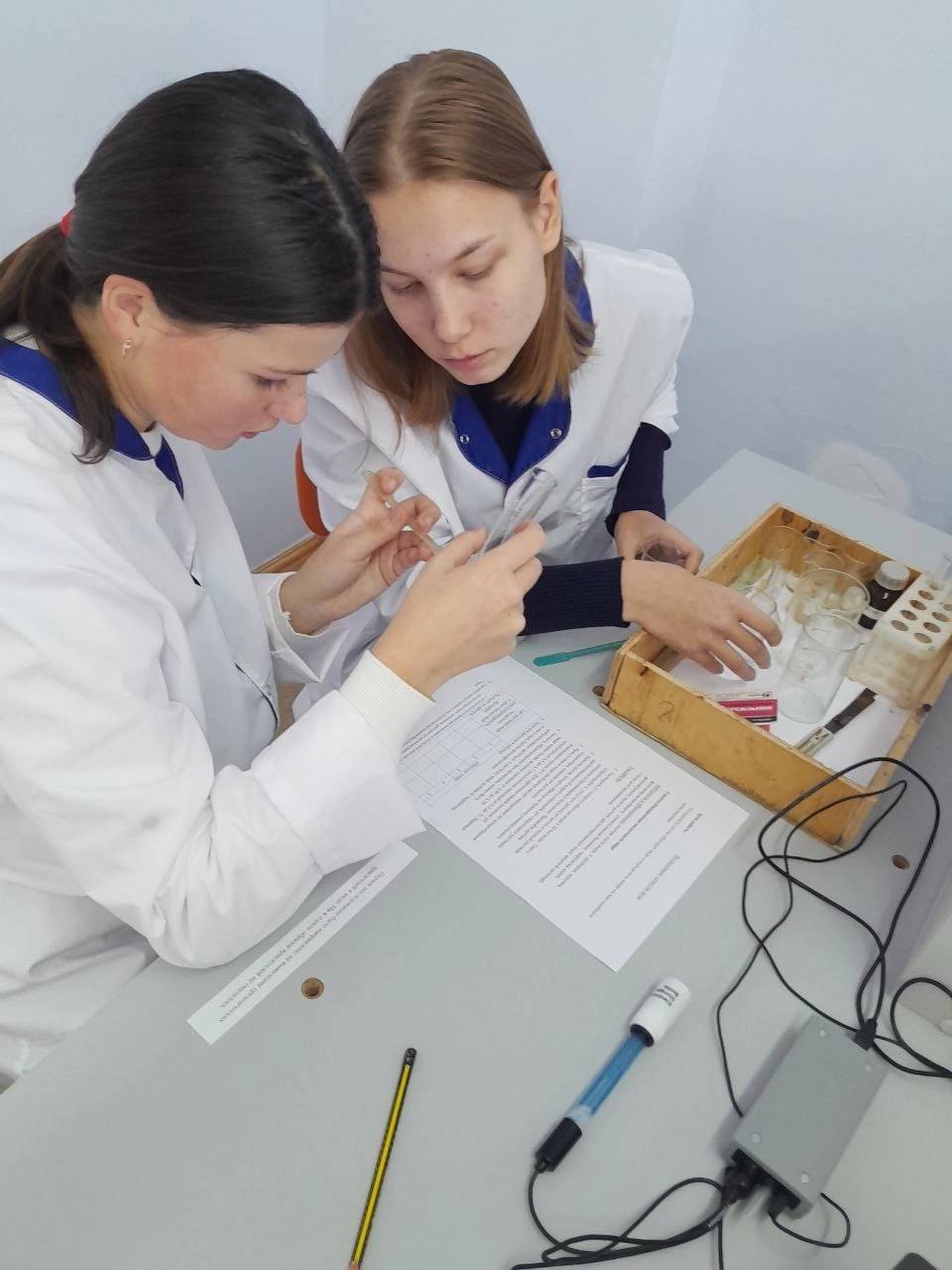 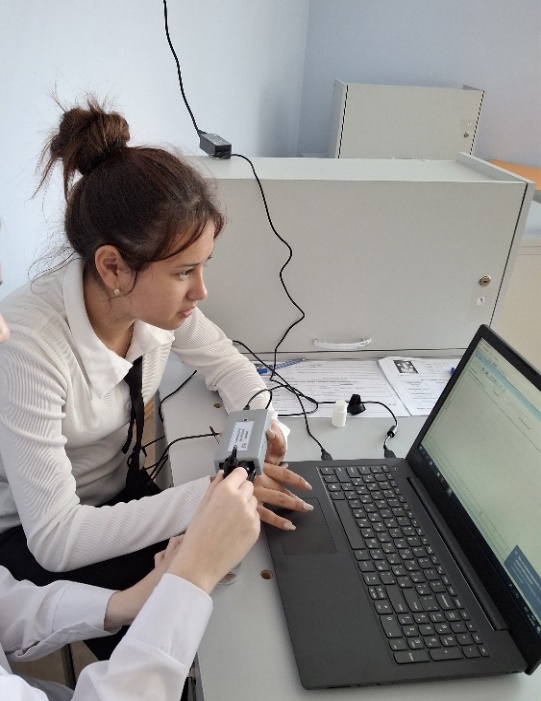 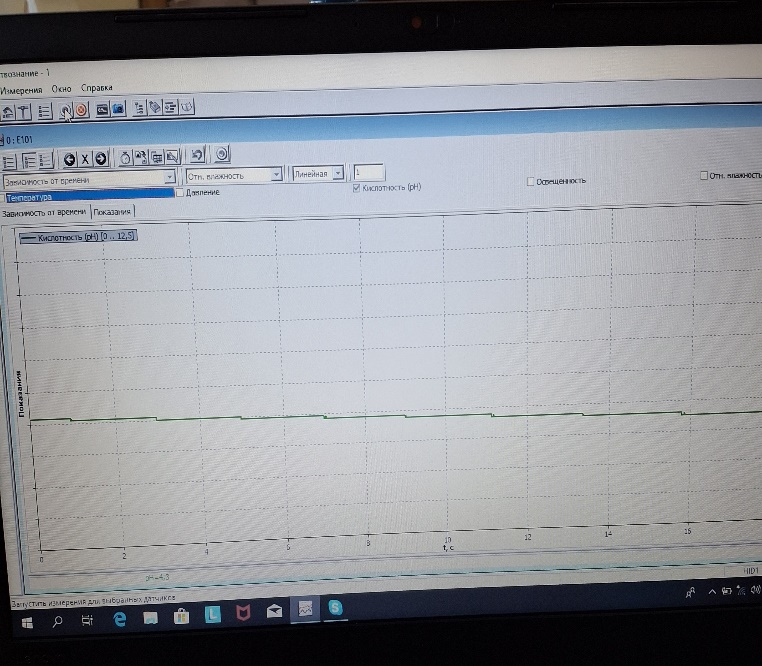 Использование «Цифровой лаборатории» с программным обеспечением на кружке ЭкспериментУМ
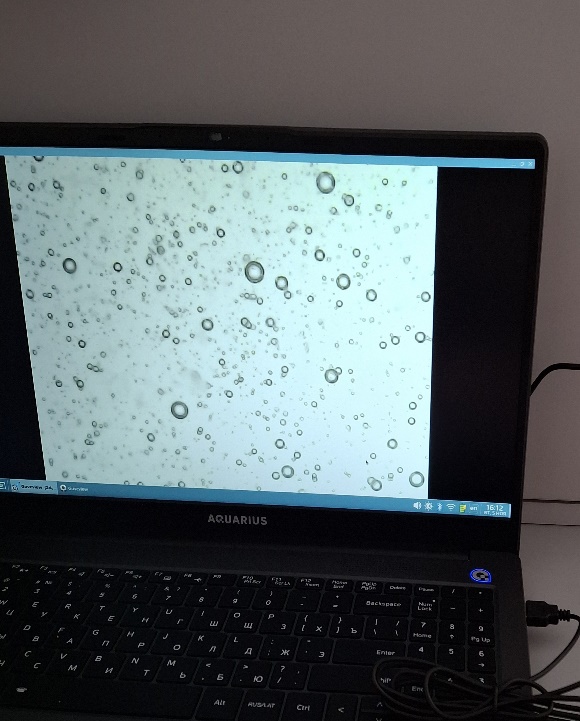 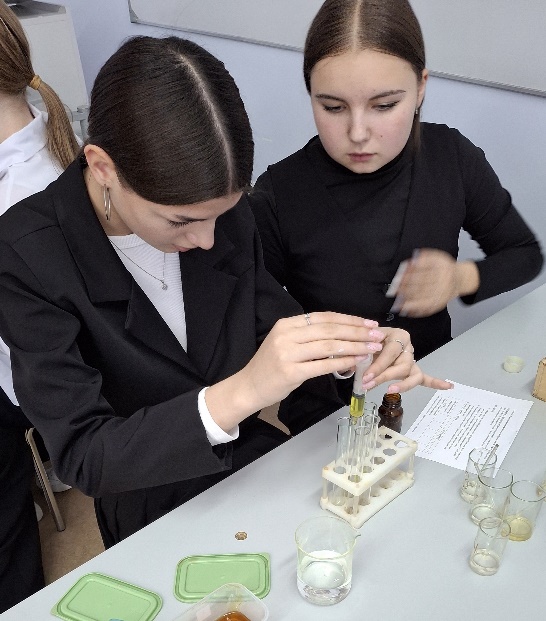 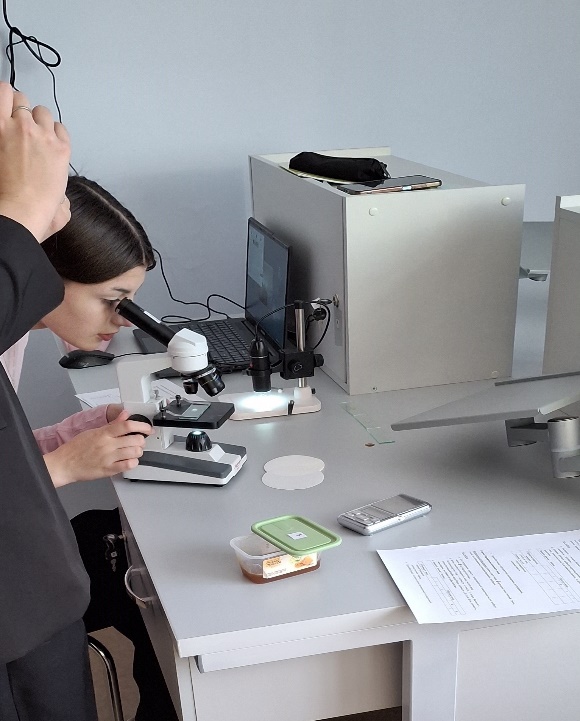 Подготовка к ГИА
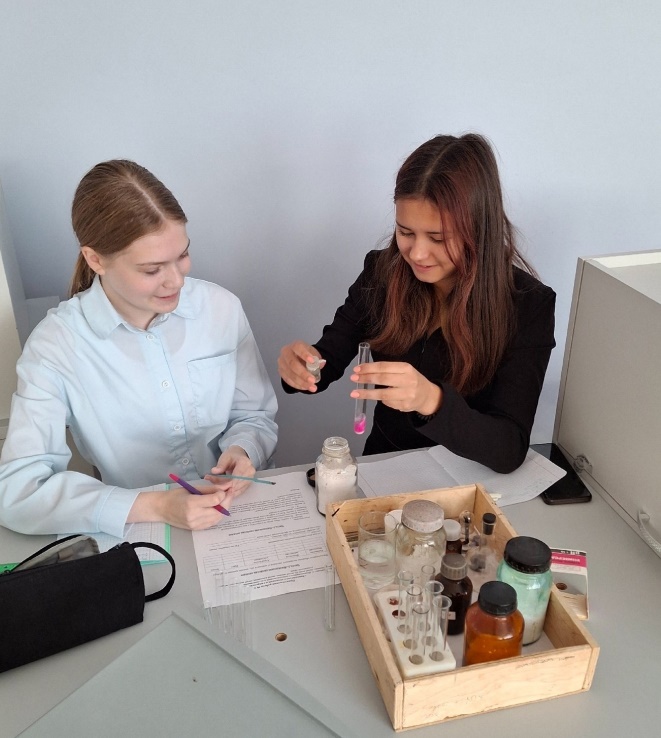 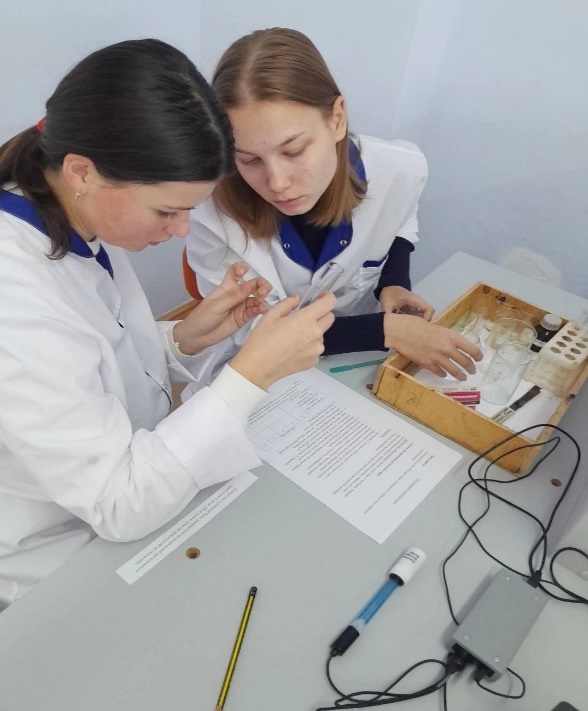 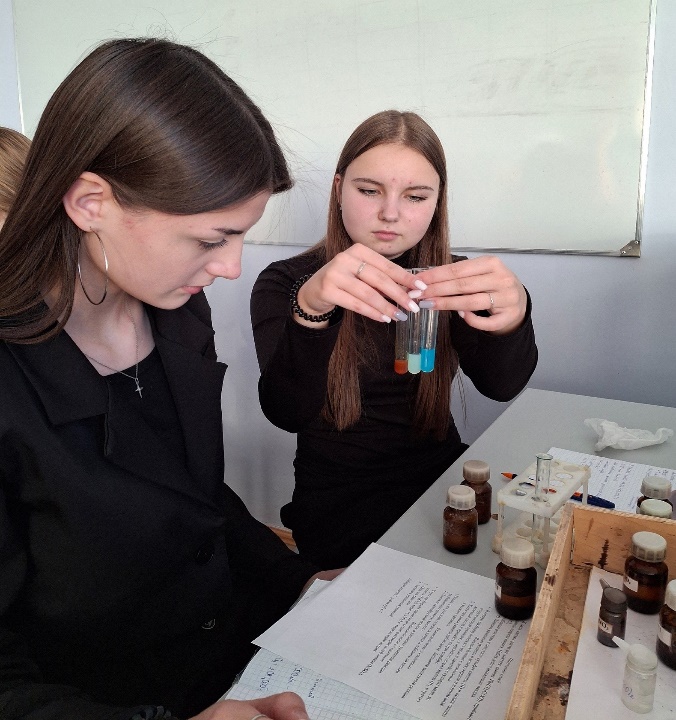 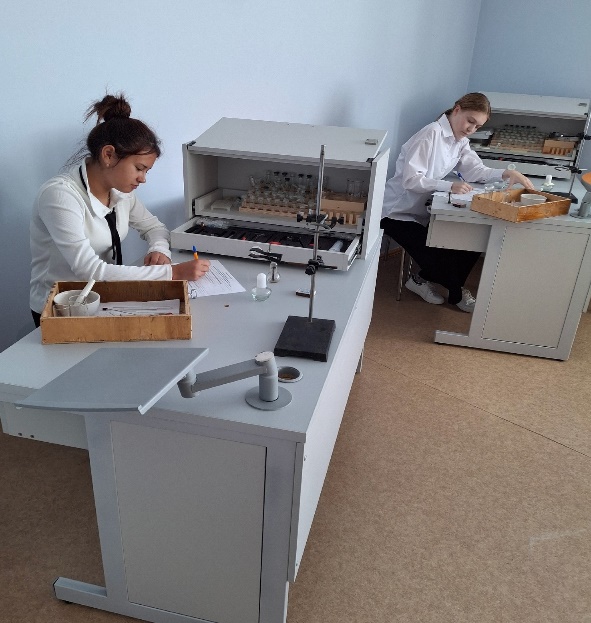 Опыт №3 Обнаружение инверсионных сахаров
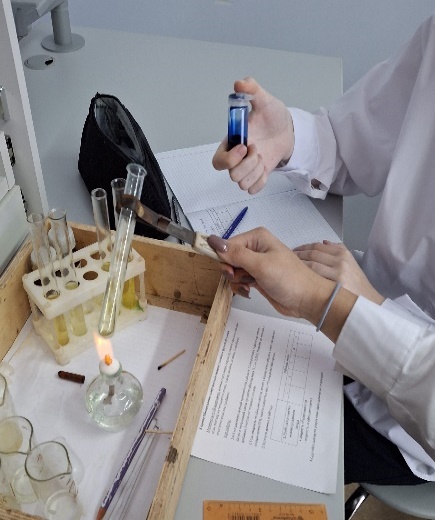 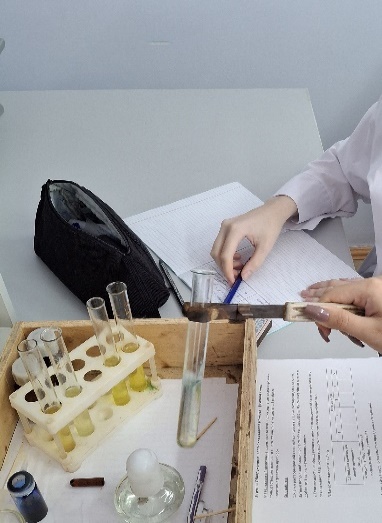 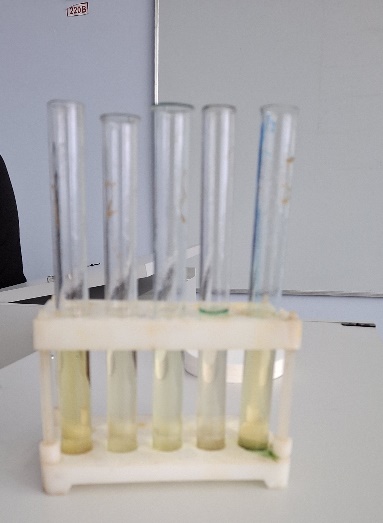 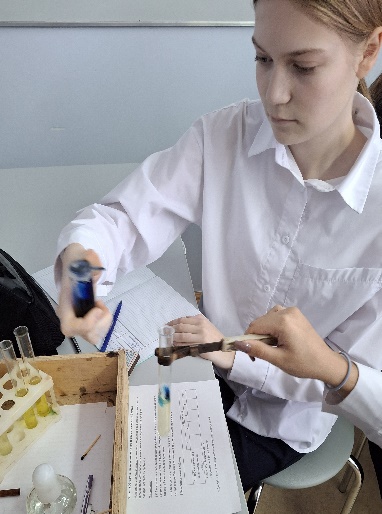 Опыт №4 Определение натуральности меда под микроскопом
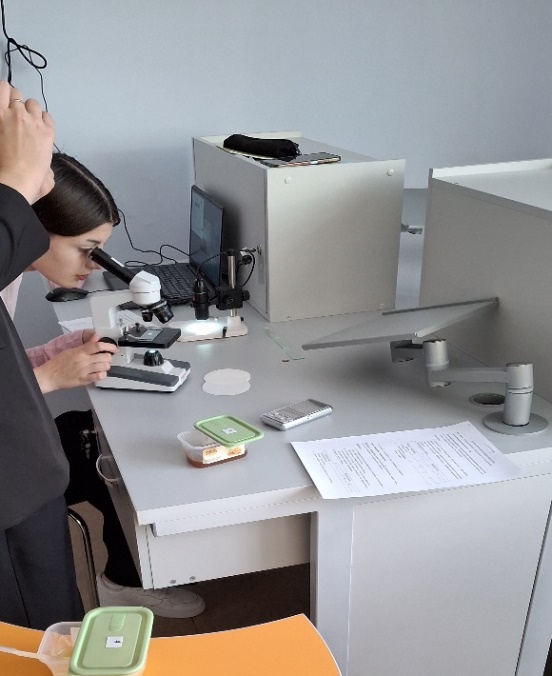 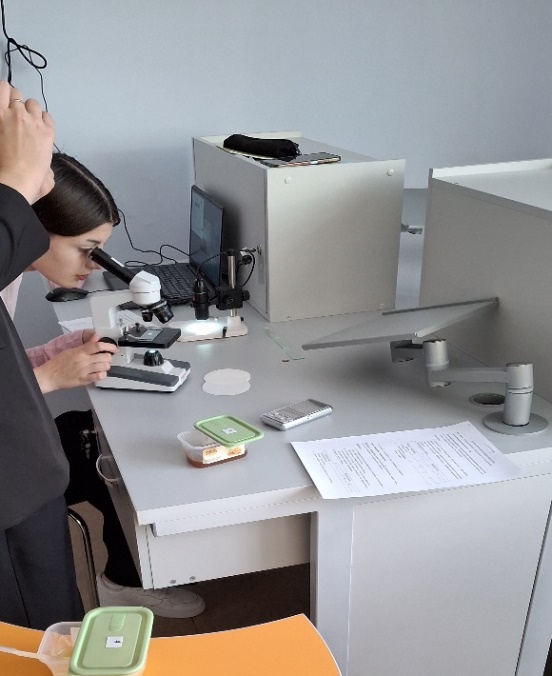 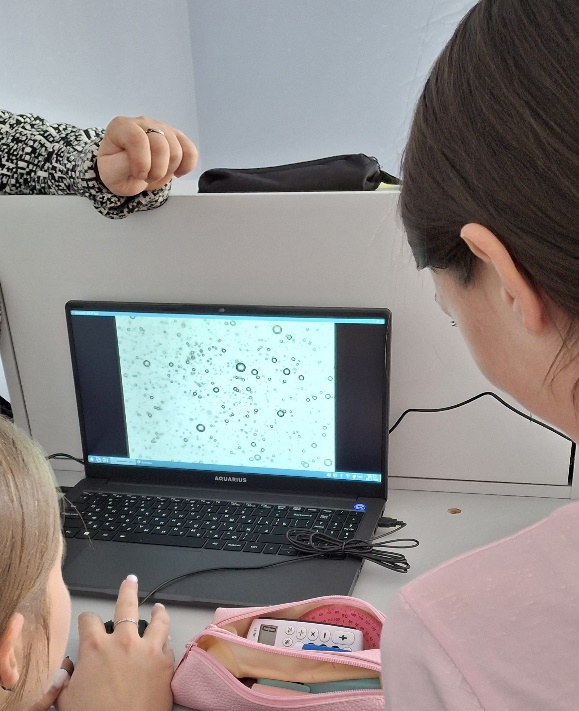 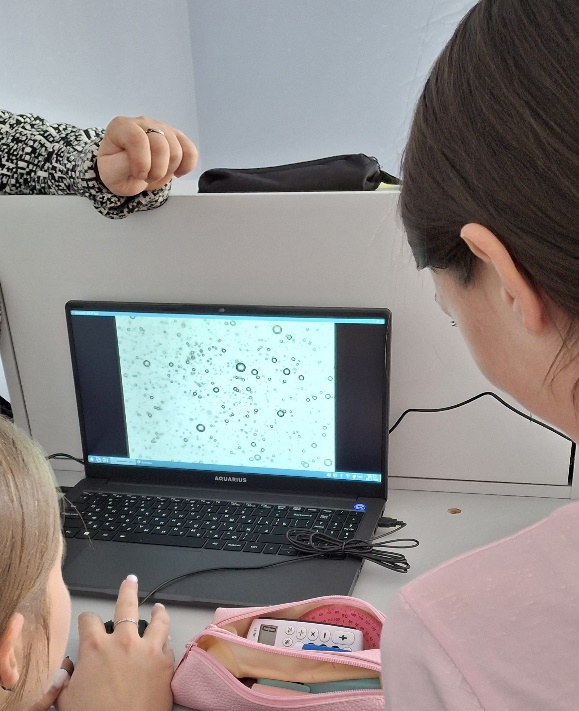 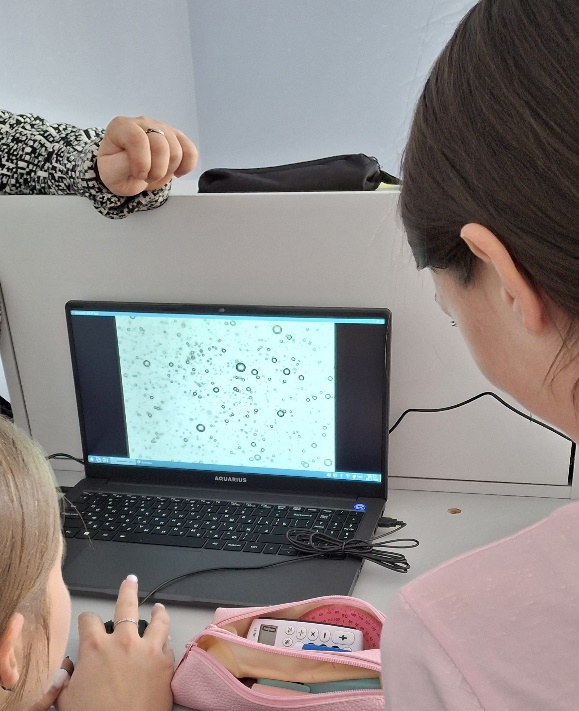 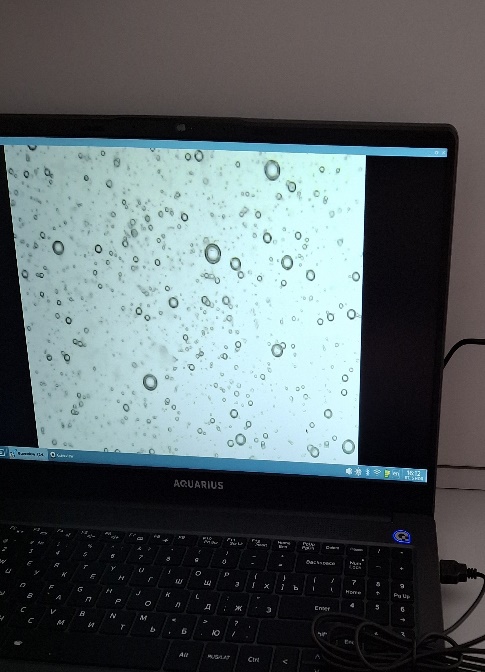 Опыт №6 Определение кислотности меда
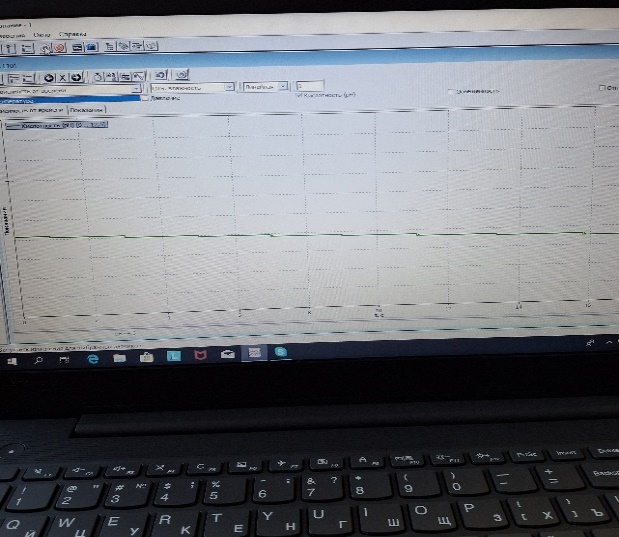 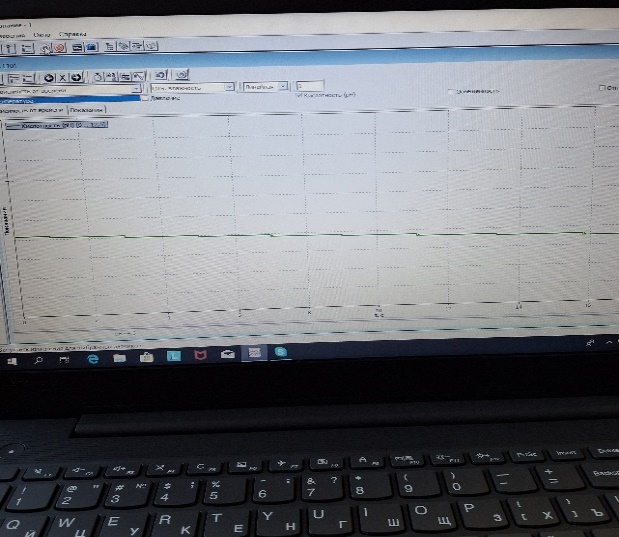 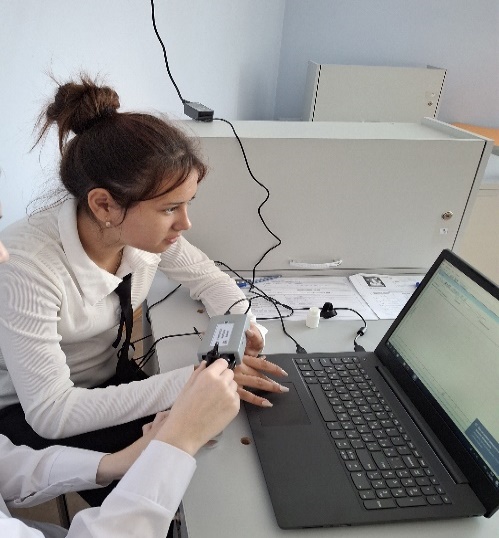 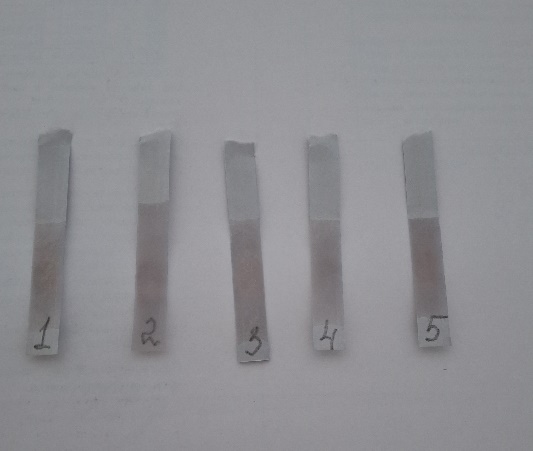 Исследовательская работа по «Определению оптимальных условий для роста силикатных «водорослей».
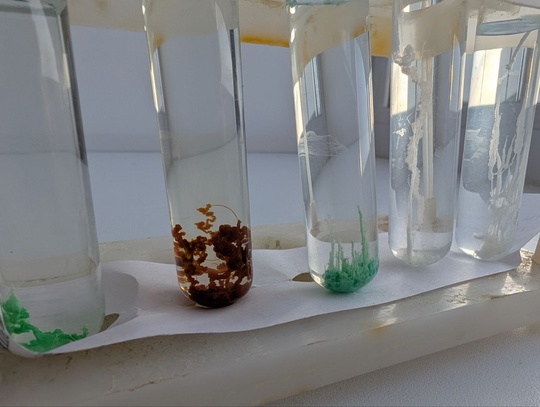 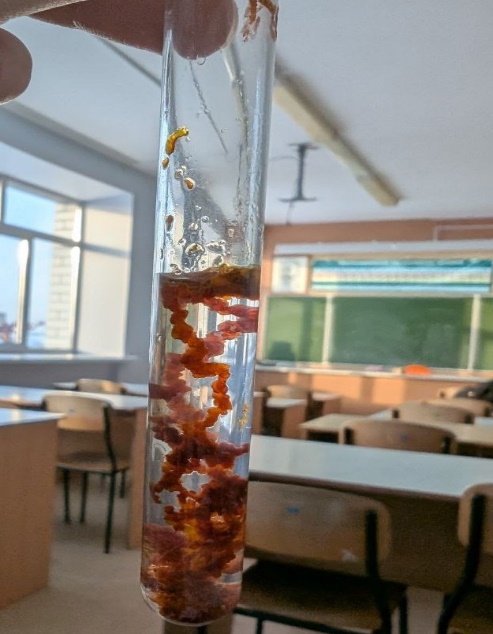 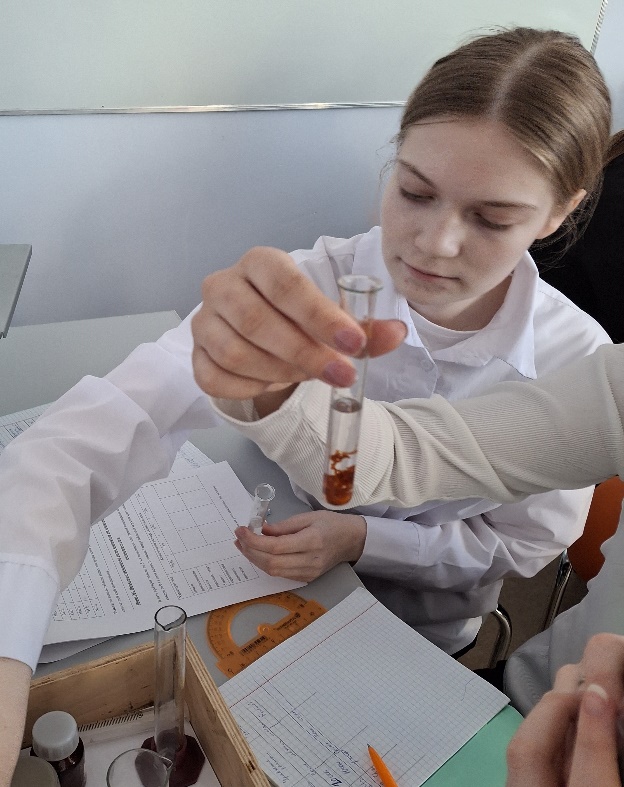 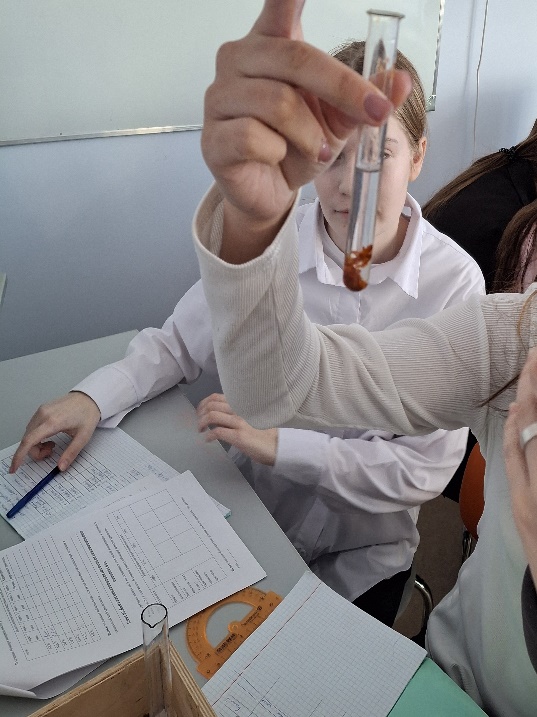 Зависимость роста силикатных «водорослей» от концентрации соли и температуры раствора
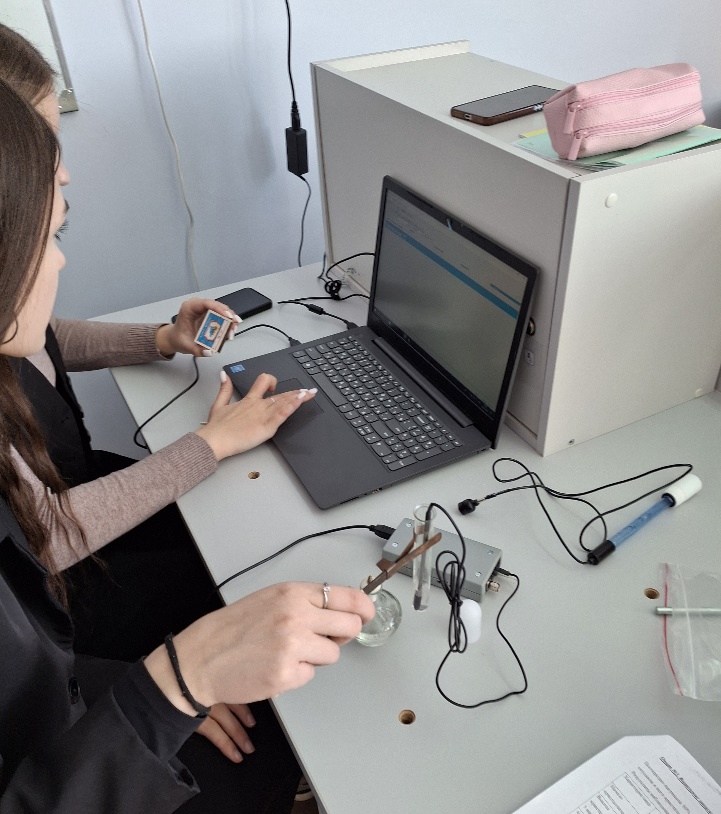 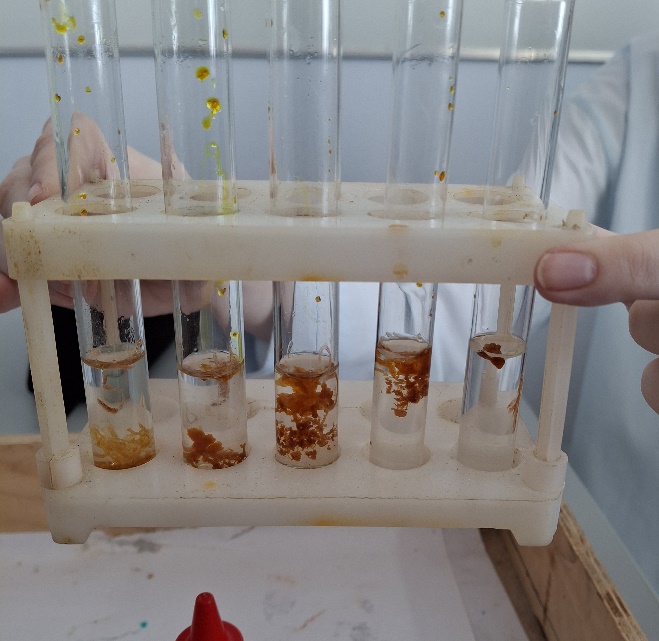 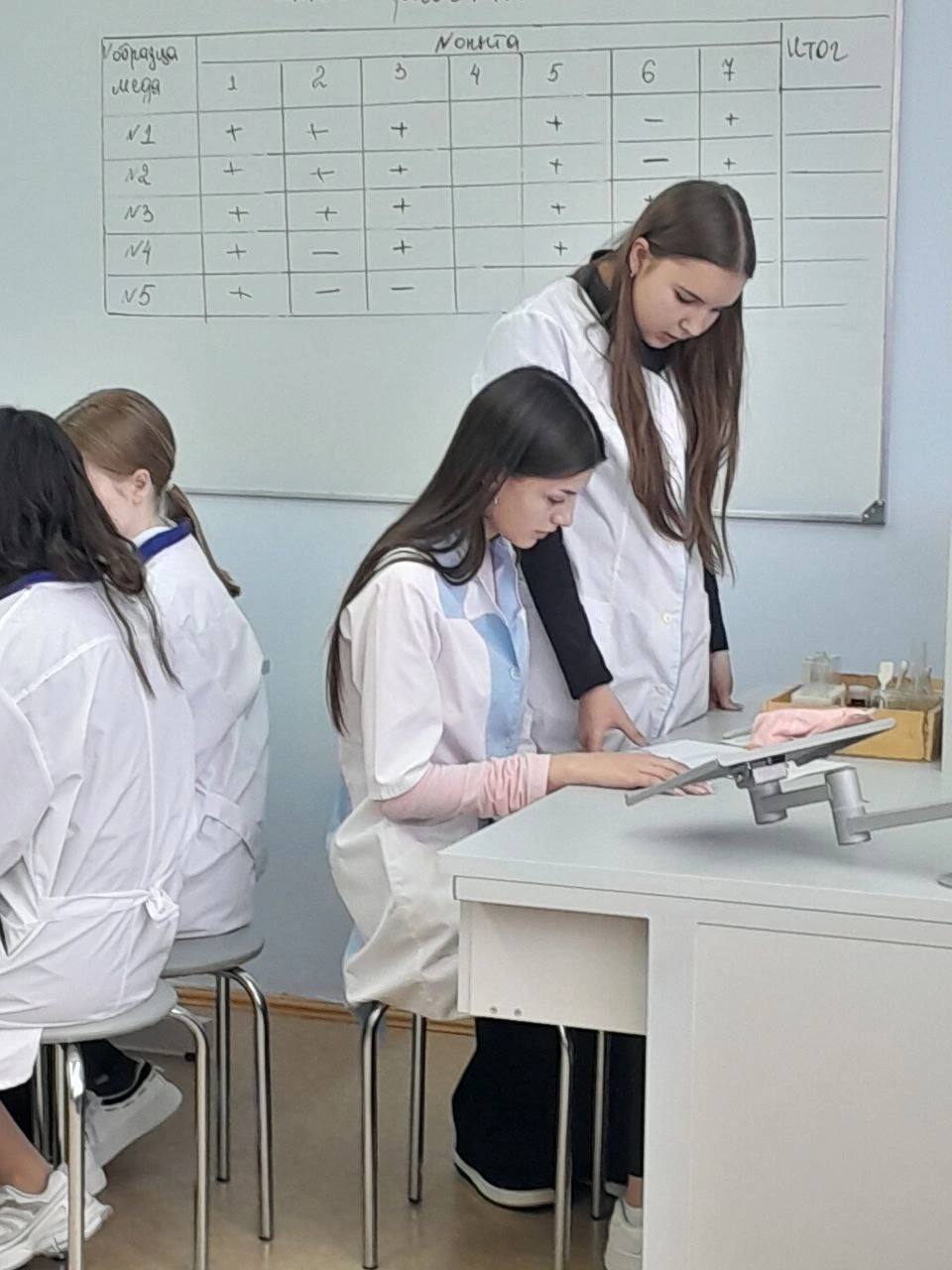 Телемост со школами района
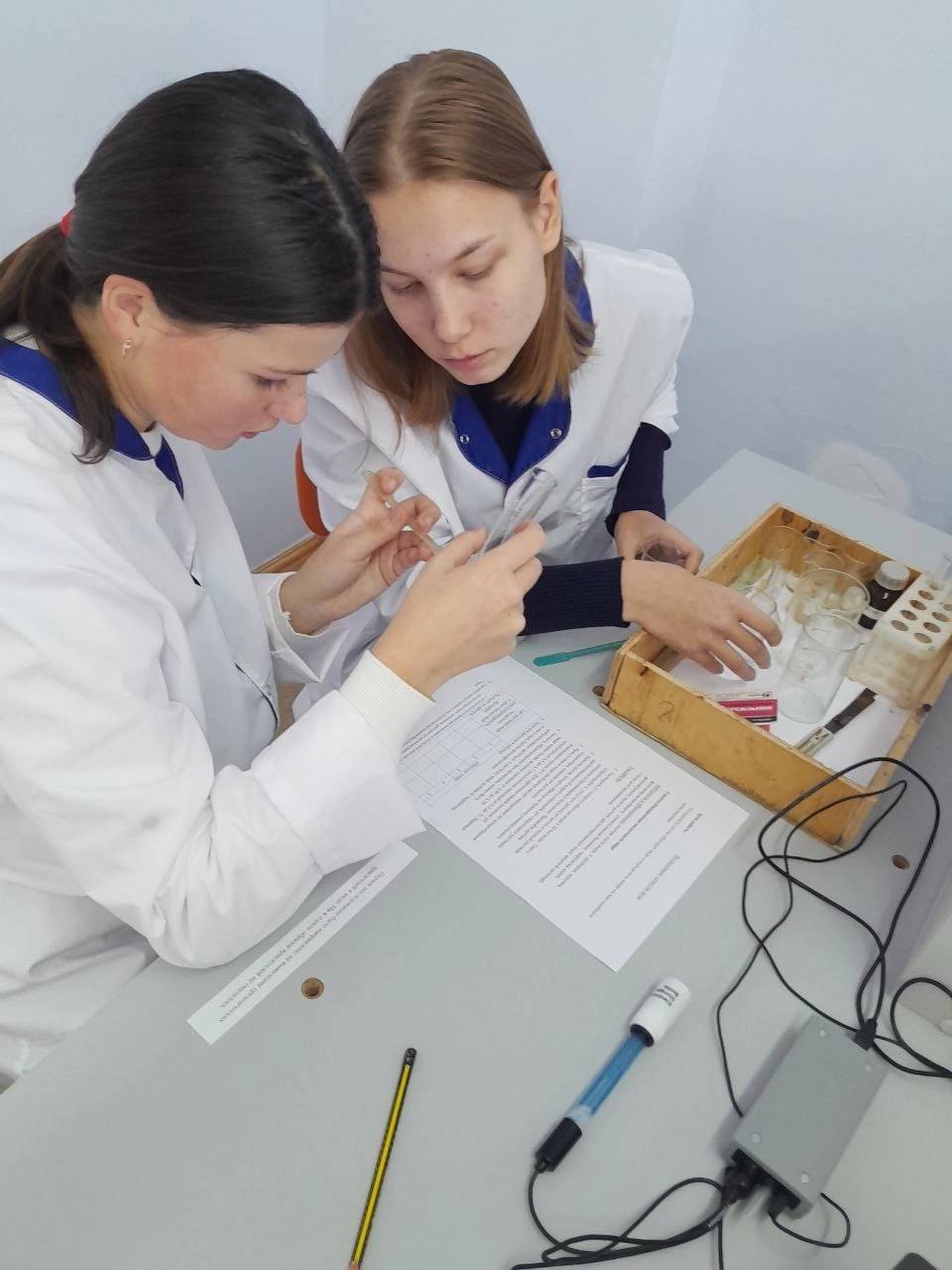 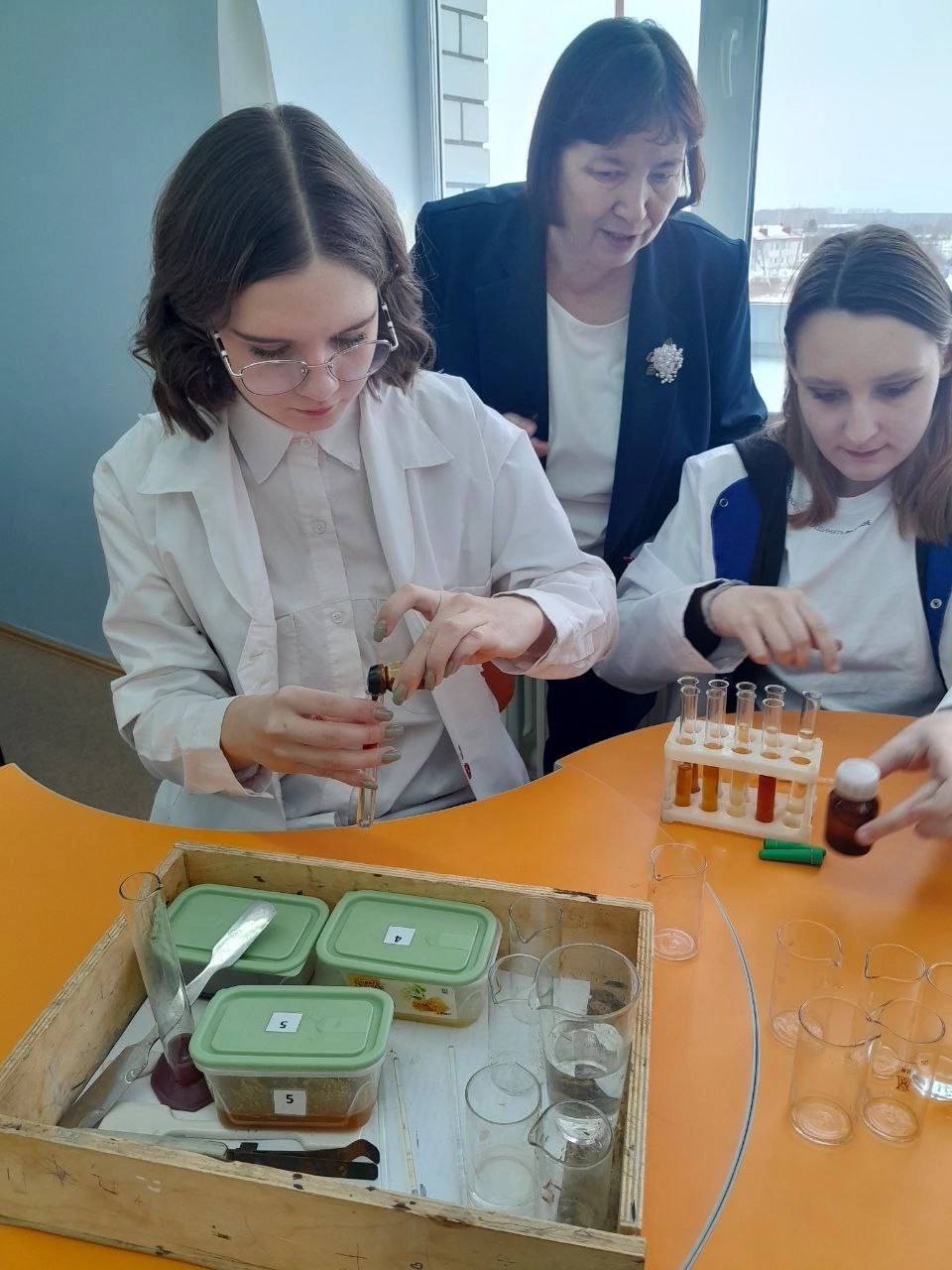 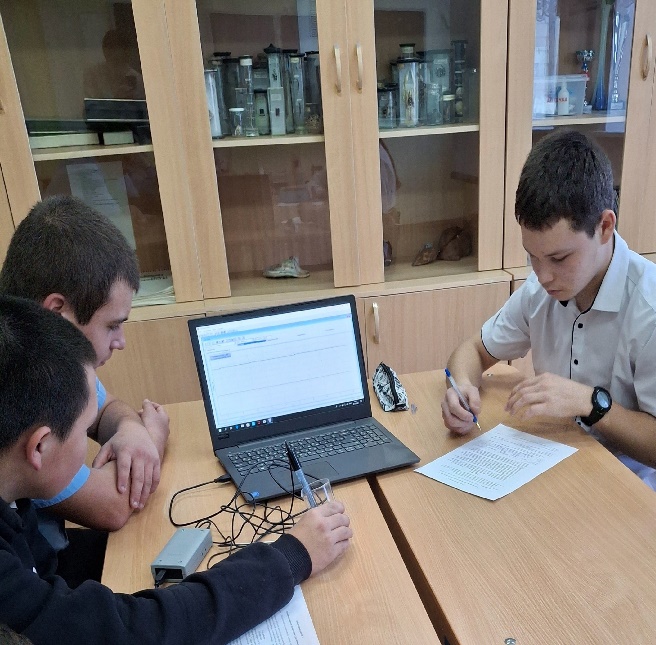 Практикум для учащихся Кротовской СОШ
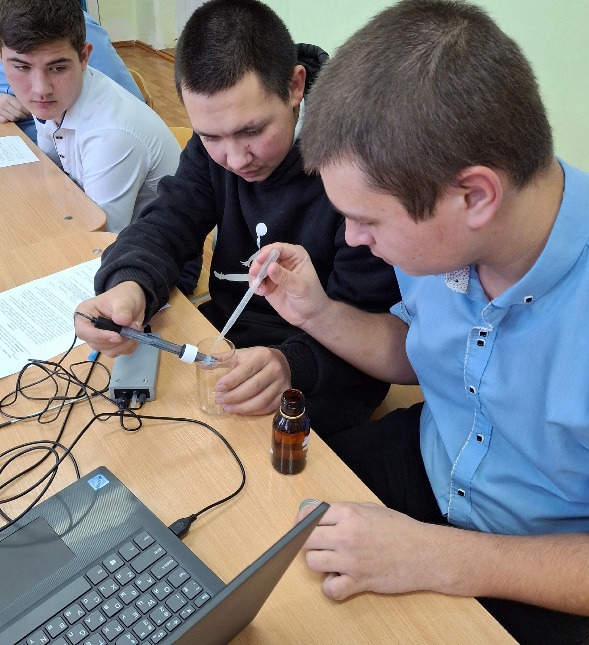 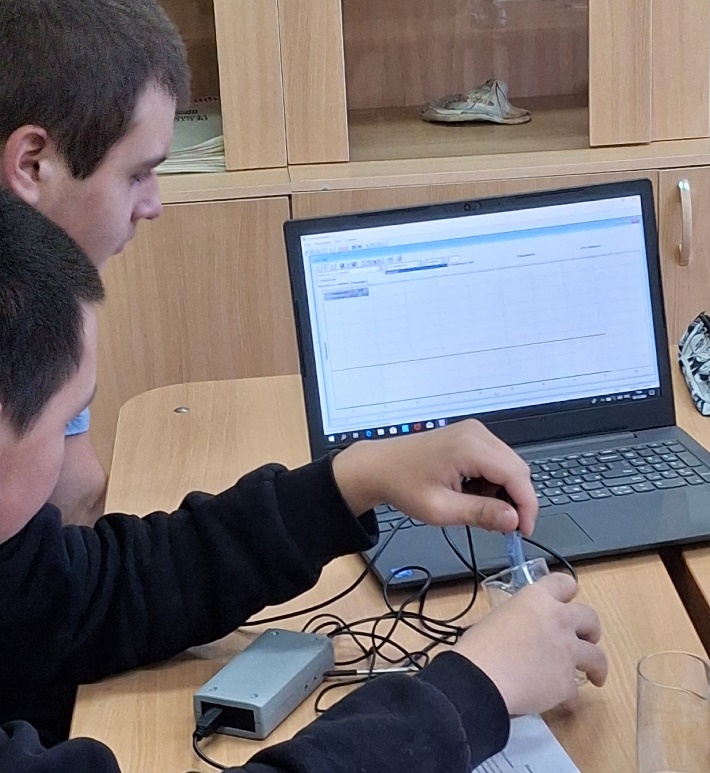 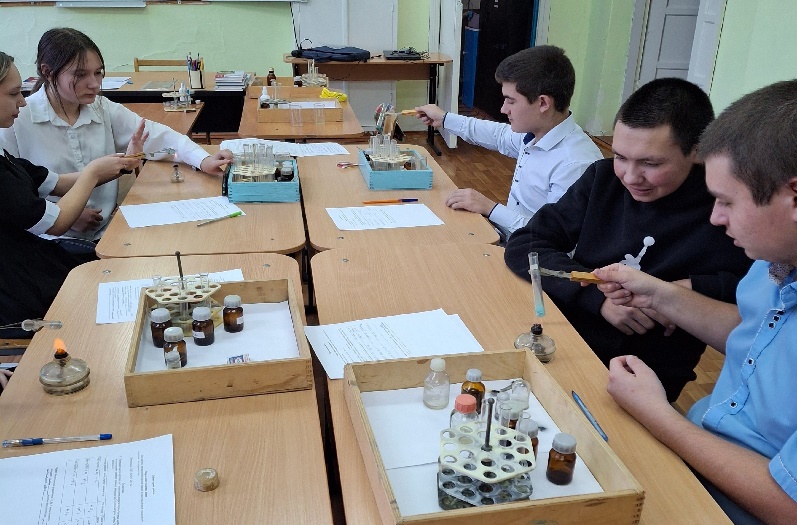 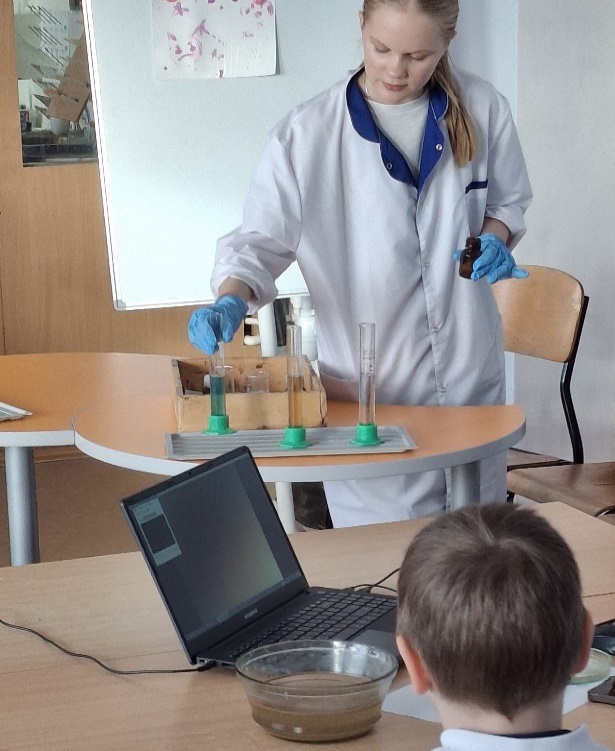 Телемост «Наука в диалоге: объединяя исследования»
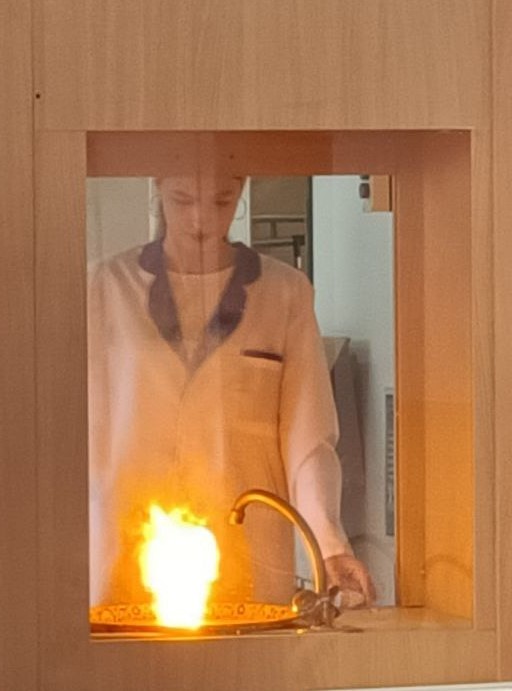 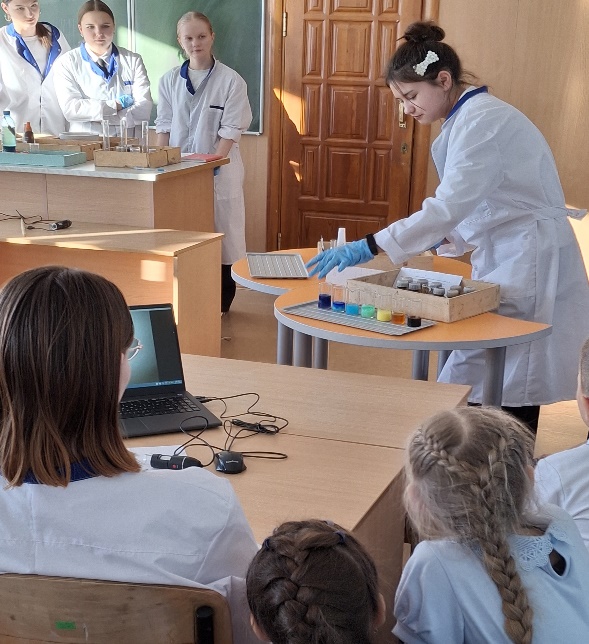 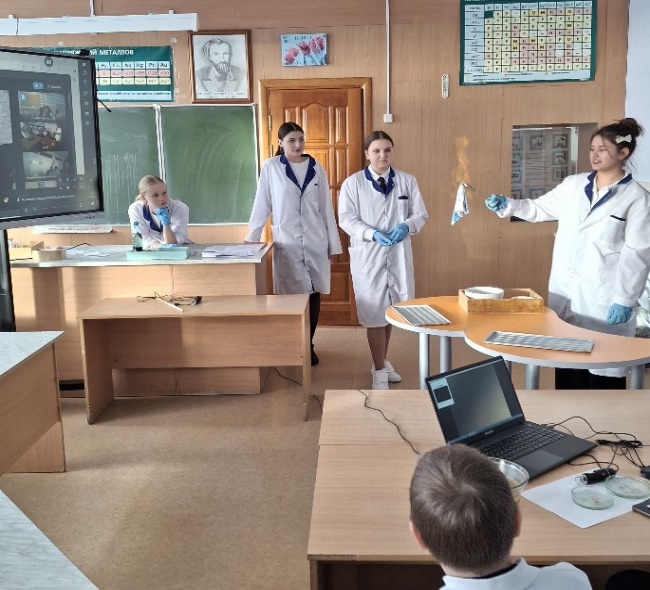 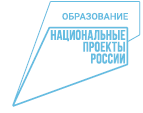 В течении данного периода
- провели первое занятие с демонстрацией использования оборудования «Точки роста» октябрь
- семинар для учителей естественного цикла по использованию оборудования «Точки роста» ноябрь
- региональная научно-практическая конференция «Точка роста – центр моих исследований» ноябрь
- телемост со школами района в рамках сетевого взаимодействия
- практикума для учащихся одной из школ района
- телемост «Наука в диалоге: объединяя исследования»
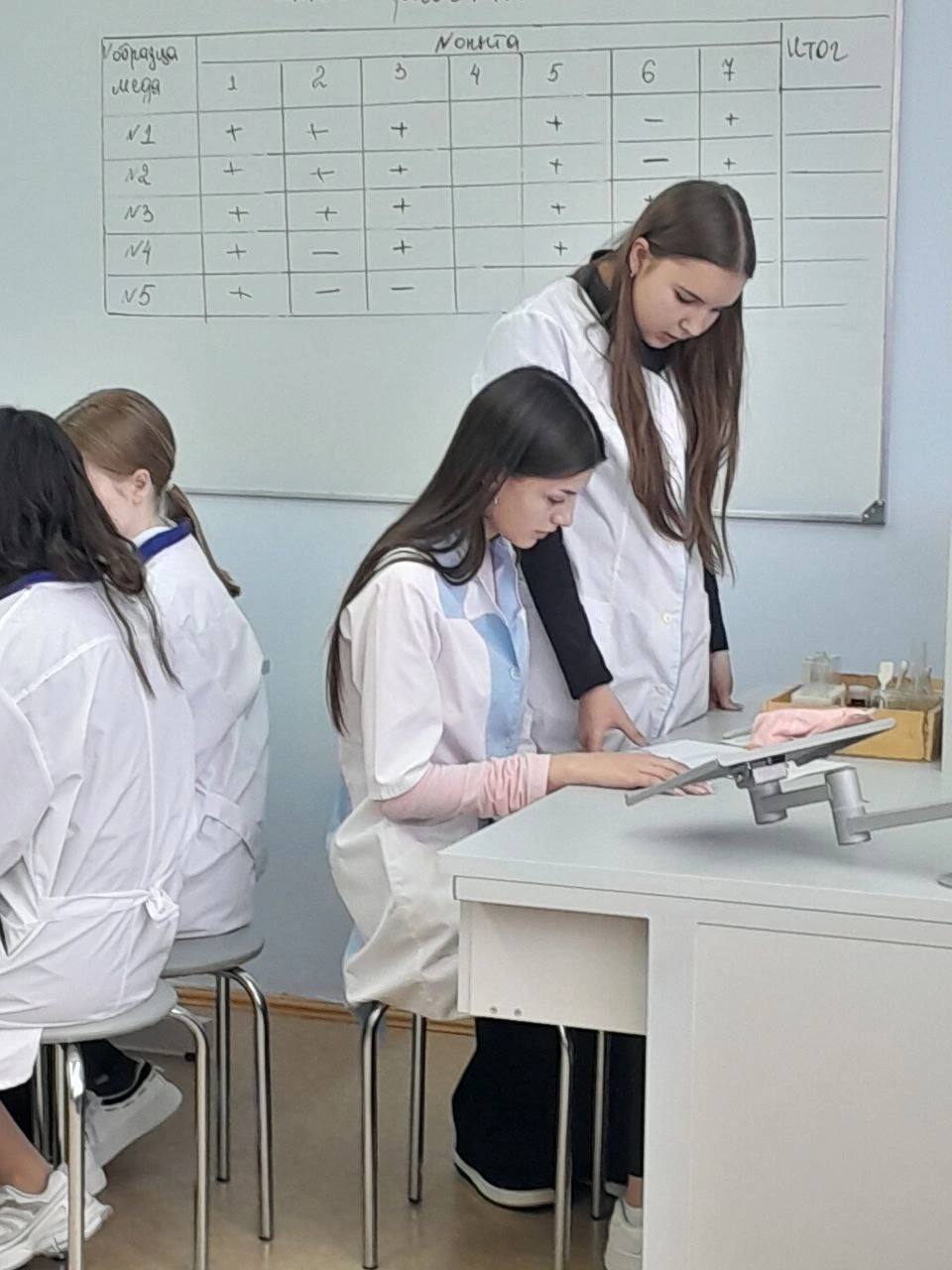 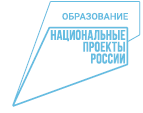 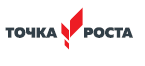 Спасибо за внимание!